Capitalising
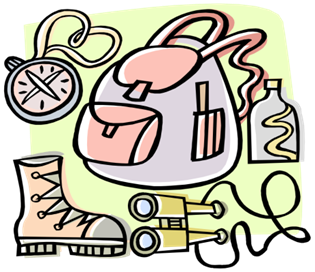 What it should like:
What did I use last time?
Do I use a wide range of resources to support me?
I understand which resource is the best to use
Do I imitate others?
Do I adapt or create my own learning resources
Noticing
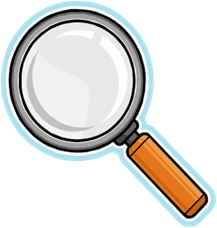 What it should look like:
I search for key information
I notice similarities and differences
I notice patterns
I ask myself questions to clarify what I am seeing
Have I missed anything?
I explain what I am seeing